Figure 4. Significant correlation (r = 0.36, P < 0.05, n = 40) between the percentages of signal change in the left ...
Cereb Cortex, Volume 17, Issue 8, August 2007, Pages 1979–1986, https://doi.org/10.1093/cercor/bhl107
The content of this slide may be subject to copyright: please see the slide notes for details.
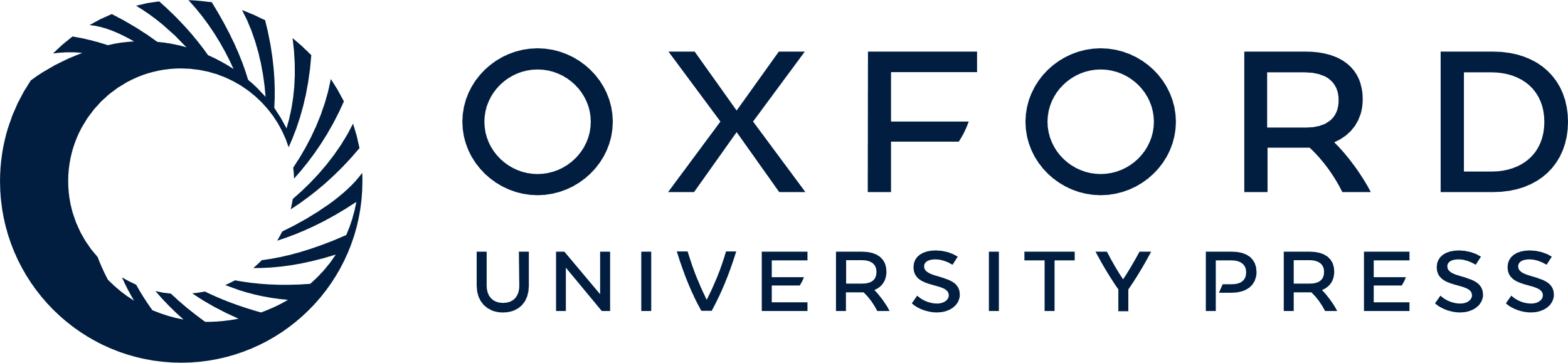 [Speaker Notes: Figure 4. Significant correlation (r = 0.36, P < 0.05, n = 40) between the percentages of signal change in the left amygdala (x −16, y 2, z −14) during the observation of grasping food and self-report rating of hunger (VAS); •, hungry–satiated group; ○, satiated–satiated group.


Unless provided in the caption above, the following copyright applies to the content of this slide: © The Author 2006. Published by Oxford University Press. All rights reserved. For permissions, please e-mail: journals.permissions@oxfordjournals.org]